Belgian Science Policy Office (BELSPO)Open Access policyand its federal context
Eric Laureys
10-02-2016
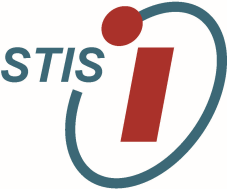 Institutional BelgiumCompetences overfundamental research:Communities :	Education (Universities)Federal Adm. :	Fields defined by national interest and international		commitments (BELSPO, Research Institutions)
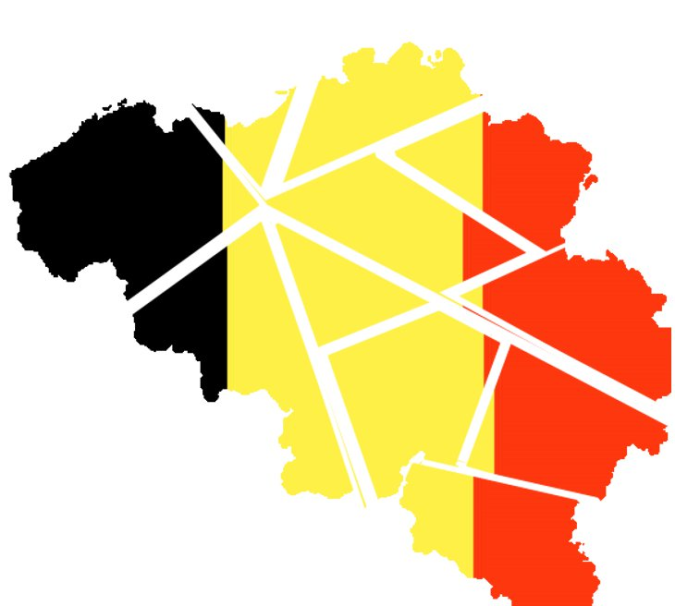 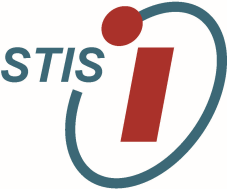 BELSPO Open Access mandateGeneral approach :	- Enforcing Green OA	- Fostering Fair Gold OAPolicy rationale :	- Making society benefit from taxpayer funded activity	- Support the sustainability and the development of	  scientific research	- Honor public responsibility with regard to long term	  national heritage conservation
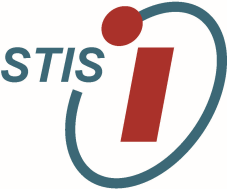 BELSPO Open Access mandateCommon Green OA requirements :	- Mandatory ID/OA with retention of needed rights	- Grey literature	- 6/12 month embargoes	- Choice of OAI-PMH compatible repository	- CC BY for articles, CC BY-NC for monographsUncommon Green OA requirements :	- Immediate deposit of BELSPO project reports (mandate	  includes report editing instructions)	- Immediate OA for articles published before 1993	- Negotiated monograph embargo allowed but embargo	  duration has to be established
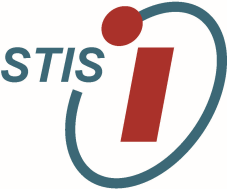 BELSPO mandate credibilityBacking of Green OA mandate with real infrastructure :	- Centralised for 14 research institutions	- Repository administration entrusted to Royal Library	- Considering merger with Legal Depot’s digital extension	- Soon to be opened up to other federal departments
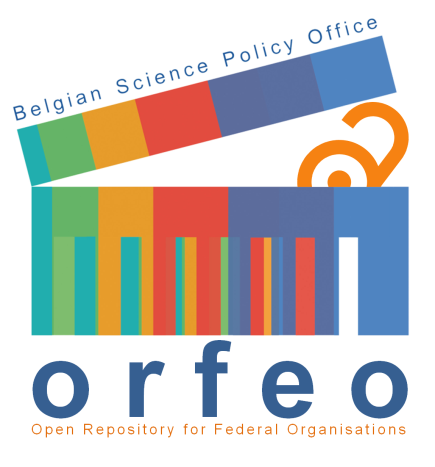 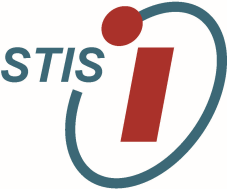 BELSPO Open Access mandateCommon Gold OA requirements :	- Journal listed with recognised on line directories	- Transparency for publishers, venues and APC	- No hybrid unless proven absence of Double Dipping	- No bundled APC deals at a fixed sum per timeframe	- No differential charges for Creative CommonsUncommon Gold OA requirements :	- Hybrid allowed for monographs	- Grant based APC cap of €1300 + 20% of outstanding sum	- For monographs : €6000 + 20% of the outstanding sum
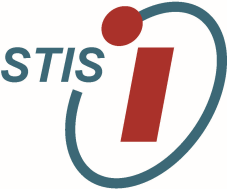 BELSPO Open Access mandateFurthering compliance:	- Evaluation based solely on repository bibliography	- In cases of noncompliance with APC, embargo,	  protection, licence and copyright policies, concerned	  publications will be withdrawn from bibliography	- Full text accessibility provides edge with evaluation	- Exceptions may be granted by a special OA Commission
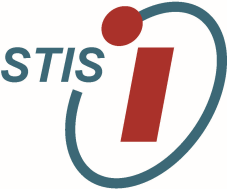 BELSPO OA mandate acceptanceReservation w.r.t. Green OA :	- Fear that OA will undermine book sales 	- Fear of coercing senior researchers into complying	- Faith to existing institutional Integrated Library Systems	- Refusal of double importReservation w.r.t. Gold OA :	- Refusal of APC caps to maintain full IF potential	- Refusal to dump hybrid journals to maintain full IF	  potential	- Request funds for non-project based institutional research
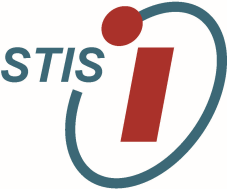 Eric LaureysScience Policy Officer
Scientific and Technical Information Service (STIS)
Belgian Federal Science Policy Office (BELSPO)

231 Avenue LouiseBE-1050 Bruxelles+32 (0)2 238 37 51www.stis.belspo.beeric.laureys@stis.belspo.be
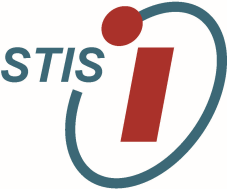 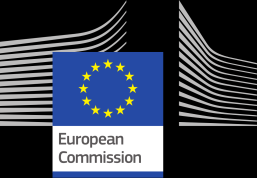